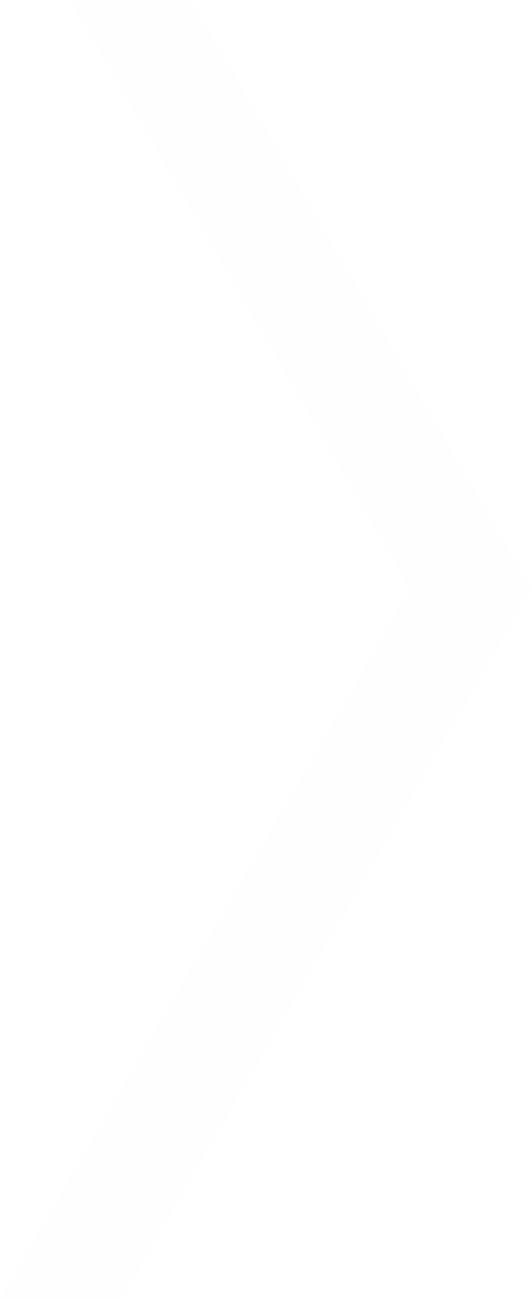 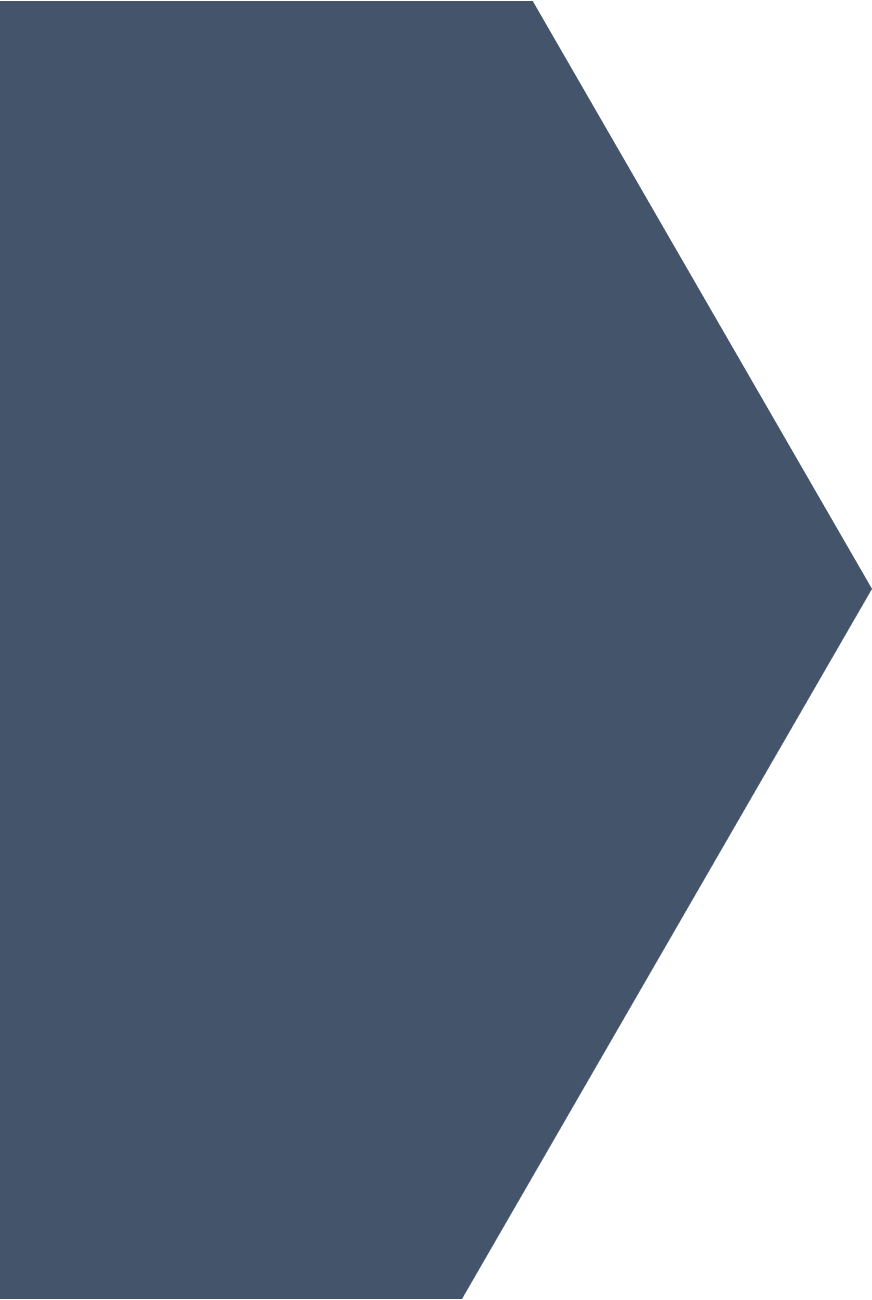 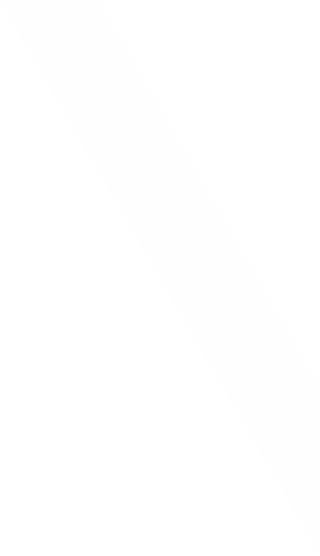 INSCRIPTIONS
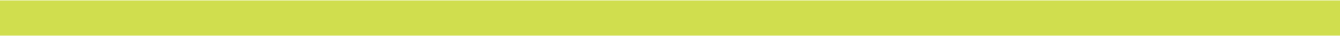 Date limite des inscriptions le 15 mai 2023
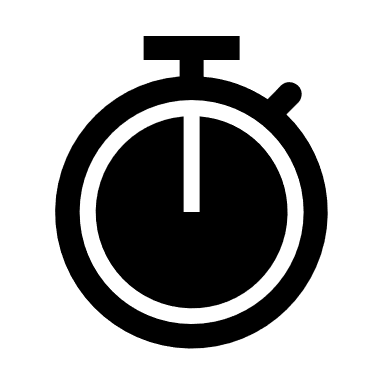 Merci de retourner les inscriptions 
Par mail à laplumeetlevolant@gmail.com

Pour les règlements :
Par chèque bancaire à l’ordre de « La Plume et le Volant », envoyer à l’adresse suivante:
 la Plume et le Volant
17 Avenue Gabriel Péri
13160 Châteaurenard

Par virement bancaire libellé :
 RF2023+nom du club
FSGT RASSEMBLEMENT FEDERAL DE BADMINTON 2023
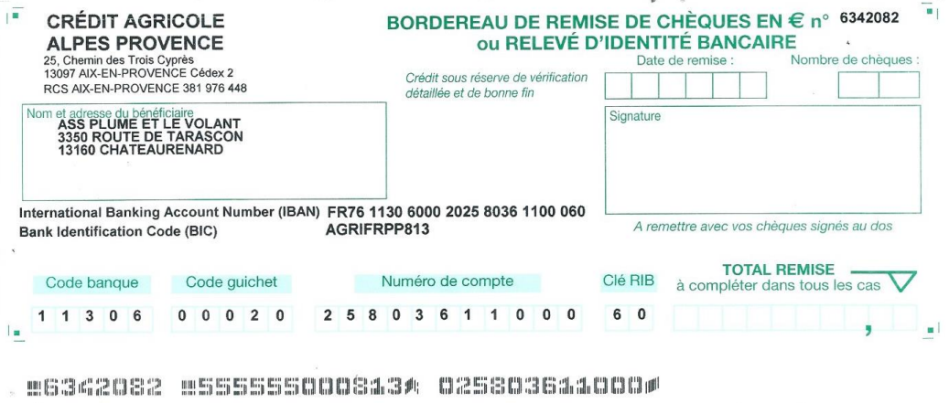 Les 10 et 11 juin 2023
À Châteaurenard (13)
Infos: Philippe Bernardi (04 90 94 03 02)
           Antoine Dourdan (06 21 30 17 72)
Mail : laplumeetlevolant@gmail.com
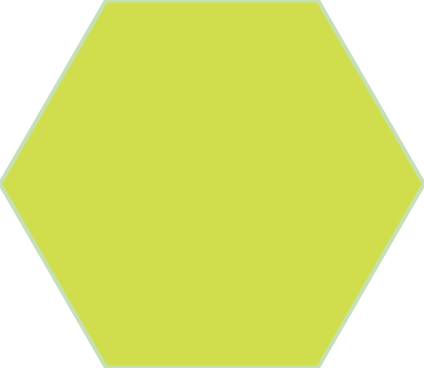 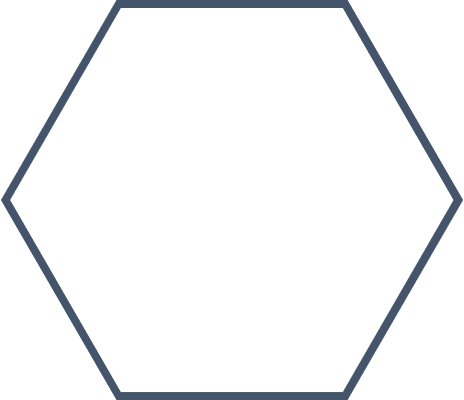 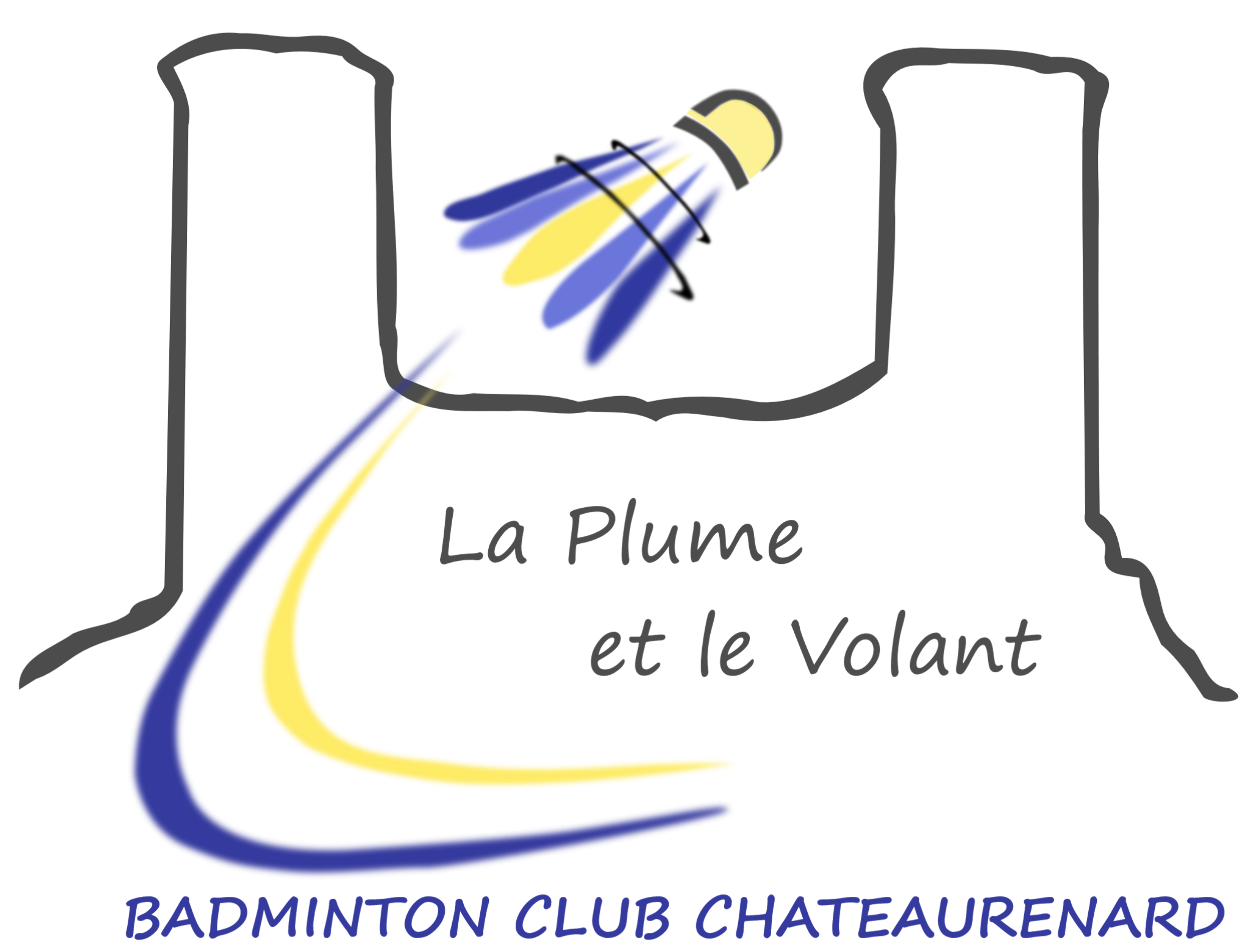 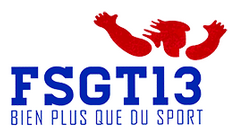 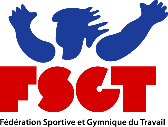 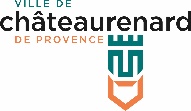 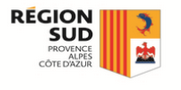 LA PLUME ET LE VOLANT
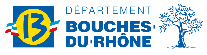 Châteaurenard 13160
laplumeetlevolant@gmail.com
INSCRIPTION RF 2023 CHATEAURENARD
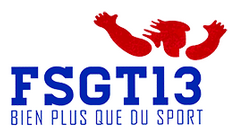 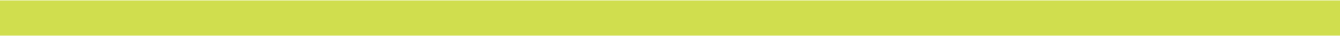 Club:				Comité:		Responsable:
                                                       
Tel:						Mail
Mode de transport: 			Date et heure d’arrivée  

Hébergement:			Adresse:
La participation de 8 € est forfaitaire pour une ou deux journées de tournoi.
€
*
Total
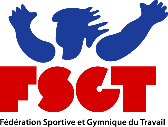 INSCRIPTION REPAS
Comité:
Club:
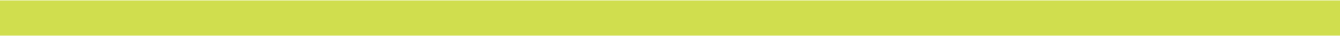 (1)Invités = Accompagnateurs, famille donc tous les non joueurs.
Total
€
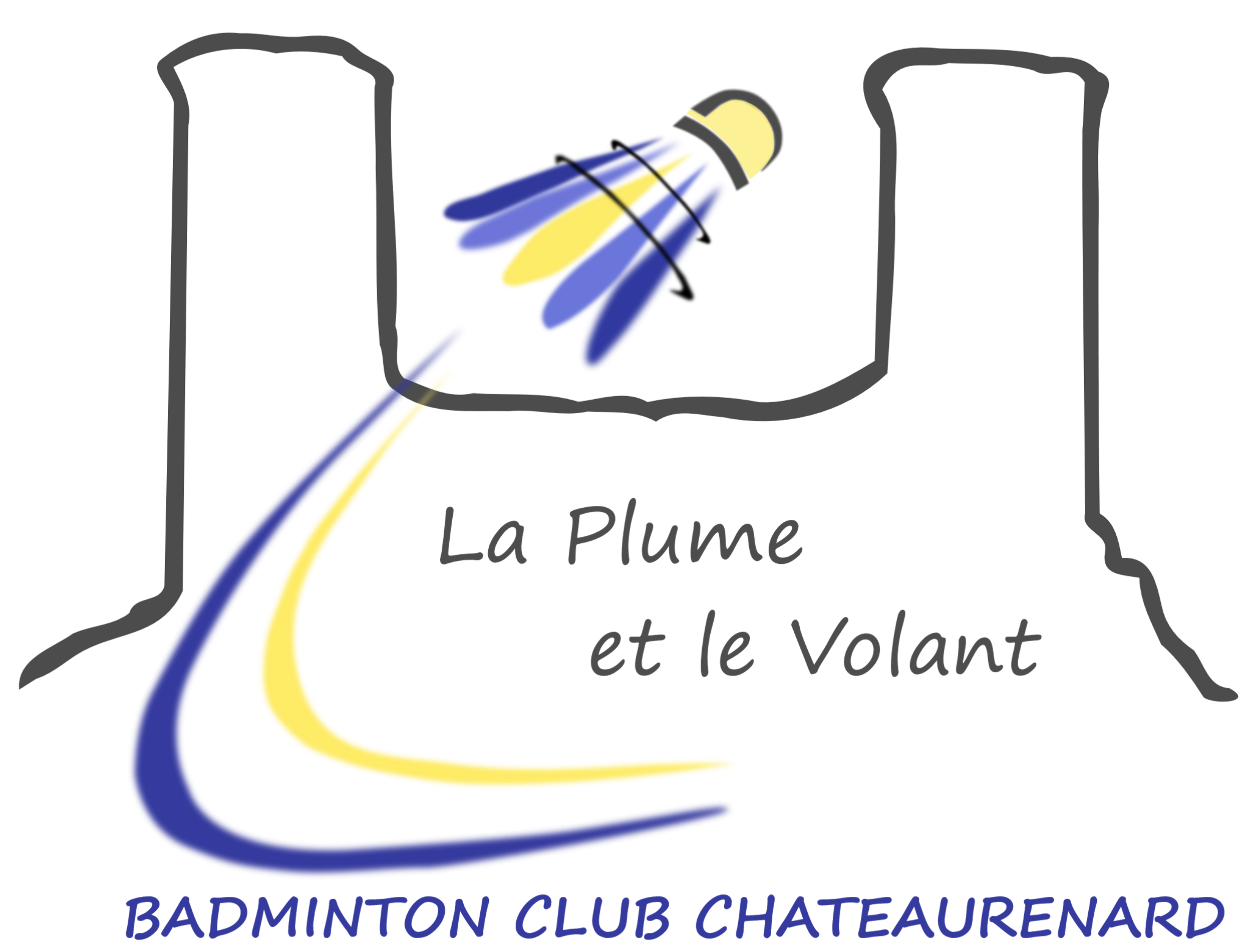 INSCRIPTIONS PETIT-DEJEUNER
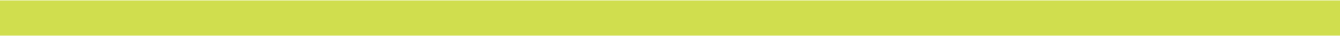 Pour préparer au mieux les petits-déjeuners et fin d’éviter le gâchis
€
Total
Merci de remplir et nous retourner ce questionnaire